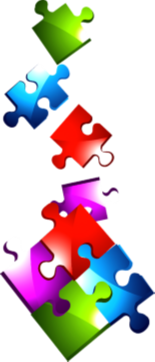 Solving the FAFSA Puzzle
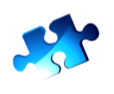 KASFAA Counselor Training 2020
Hosted By: Danielle Sullivan and Leah Nicholson
Puzzle Pieces
FAFSA
Website and app
Changes to the 2021-2022 FAFSA
Common issues

What happens next?

Types of Aid

Help for counselors and students

Other presentations and dates
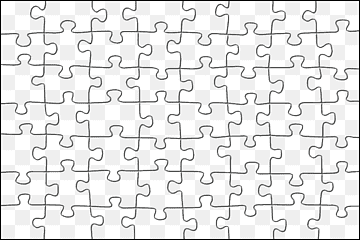 fafsa.gov
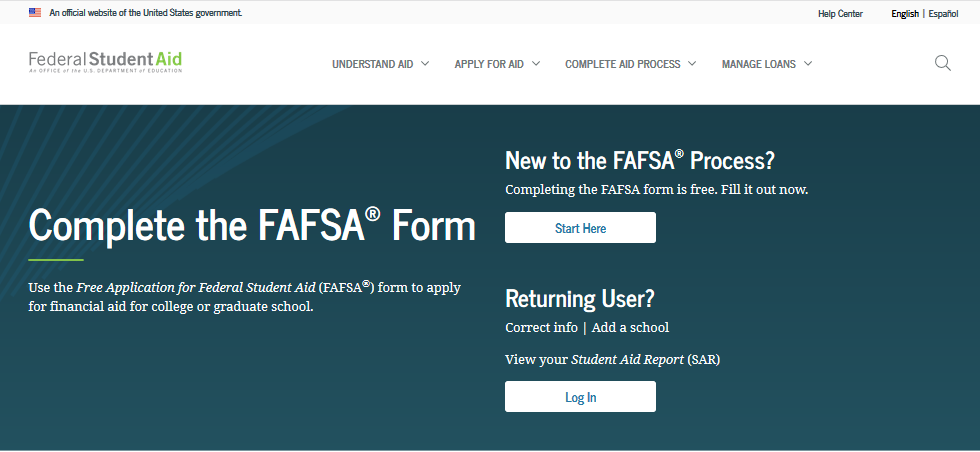 [Speaker Notes: Students can fill out a FAFSA at  fafsa.gov. 
A student will be able to fill out a  2021-22 FAFSA from October 1st, 2020 until June 30th, 2021. The  FAFSA is available in English &  Spanish by clicking the box in the  top left side of the page. 
A person other than the student can  fill out the application; however, if  the student wants a third party to be able to log in to complete any  portion of the FAFSA at a later  date, the student must create a  save key. Students can complete a FAFSA over the phone by calling  1-800-4-FEDAID, or they can complete  a PDF FAFSA (must be mailed  for processing) or request a  PAPER FAFSA at the 1-800-4-FED-AID number, but  these options will take much  longer to process.

Talk about FAFSA app. Download the mobile app for Iphone or Android.]
Items for the students (and parents) to get started
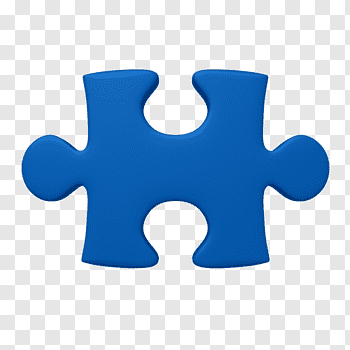 Social Security Numbers 
 student and parent(s)
FSA ID & Password
Create before beginning the FAFSA
Student and parent will each need one
Valid non-school email and phone number for student and also for parent
2019 Financial Information
Student and parent information (if dependent)
2019 Federal Income Tax Return, W-2s, Bank  Statements, Asset Information, Untaxed Income Information
[Speaker Notes: These are the things each student  needs in order to fill out a  FAFSA. If the student is  considered dependent, they will  need their parent(s), information,  too (Social Security Number,  FSA ID, financial information).
These are the documents needed  to fill out the FAFSA. It is helpful  for students and parents to have  this information on hand when  filing the FAFSA so as to be able  to file it as efficiently and  accurately as possible. However,  individuals can start the FAFSA  and save it, coming back to it  later before officially submitting it.  Another confusion that people run  across is setting up an FSA ID  and password for the student,  but with login information for the  parent. Parents and students  should realize that their personal  information (SSN, DOB, Name)  are attached to the FSA ID. You  must also have an SSN to create  an FSA ID; so, those without an  SSN will not be able to create an  FSA ID, which means they will  not be able to file a FAFSA or  sign the FAFSA. We will talk  about how this affects  undocumented parents and  students later in the presentation.  Ideally, students and one parent  should create their FSA ID prior  to filing the FAFSA; however, this  can be done during the FAFSA  application process. 2019 financial information is required  to be reported on the 2021-22  FAFSA, regardless of whether or  not that currently reflects the  family’s financial situation. Later  in this presentation we will talk  about how a change in the  student’s/family’s financial  situation can be discussed after  the FAFSA is filed.
The FAFSA is looking for 2019 tax  and financial information, but it  also asks for the current balance  of cash, savings, and checking  accounts at the time of filing the  FAFSA for both students and  parents. The FAFSA also asks  for asset information, such as the  current net worth of investments, and Untaxed income information. We strongly recommend families   use the IRS Data Retrieval Tool,  and we’ll discuss why in a little  bit. Let’s start with how to set up  the FSA ID.]
FSA ID
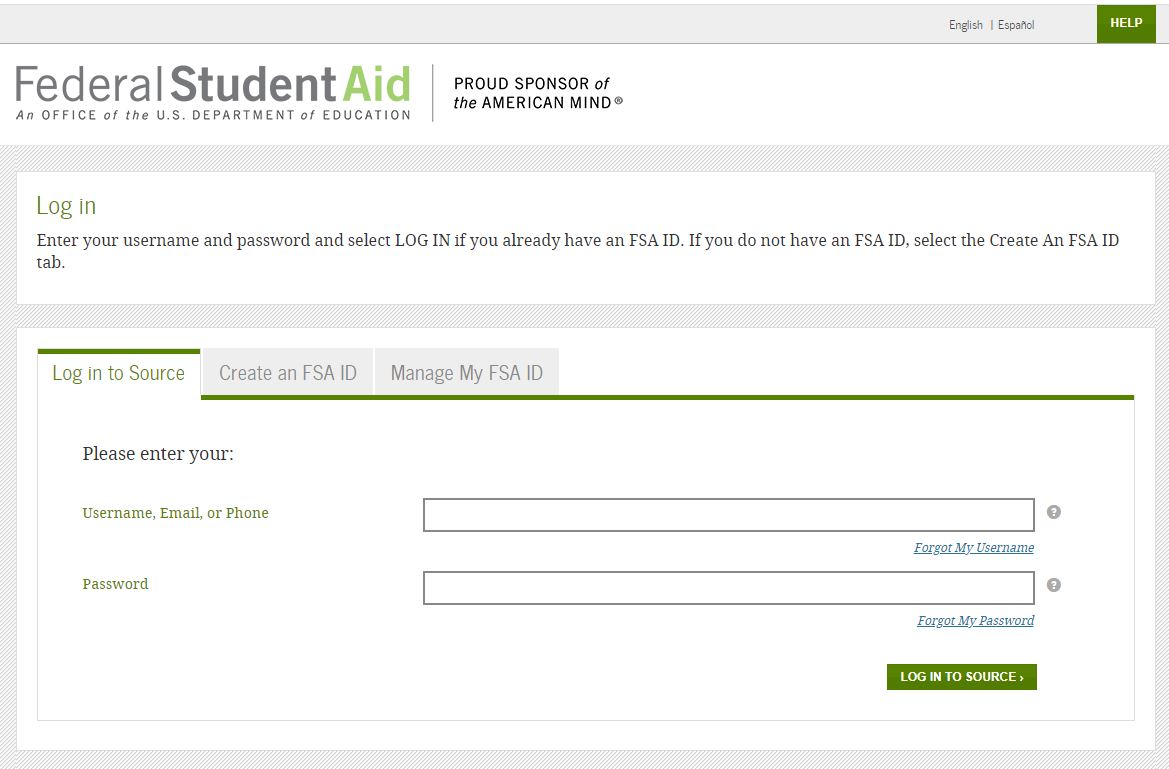 Both parents and students can get their FSA ID now

Each account must have a unique email address

Only one parent needs to have an FSA ID
[Speaker Notes: Make sure the student/parent puts in their mobile phone number. This makes it easier to retrieve a forgotten user ID or password.]
Common Issues with FSA ID setup
Not providing or verifying an email address
Email is not required, but will make retrieval difficult
Verifying email requires verification code and immediate access to their email
Parents/students creating each other’s IDs
SSN, DOB, Name and Email are linked together
Can only be used once (cannot create multiple IDs)
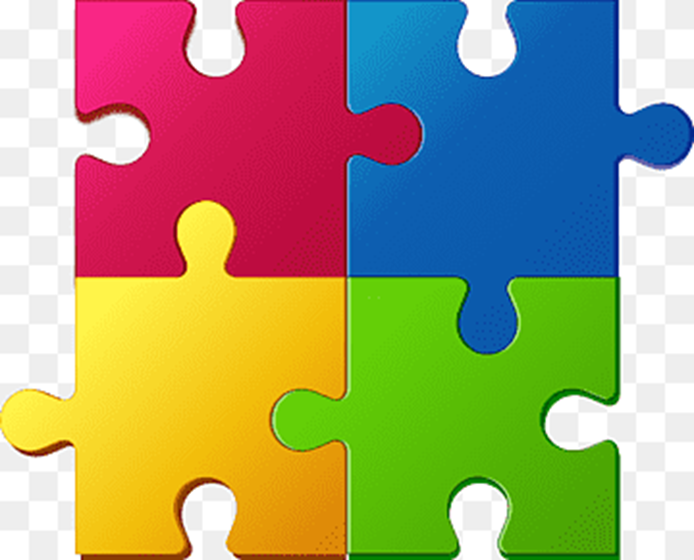 [Speaker Notes: Presenter

--------------------------------------------
These are common issues that  students and parents have in setting up  an FSA ID.
Not providing an email address when  setting up your FSA ID can make  it more difficult to retrieve  forgotten IDs or passwords in the  future. Although it is not required,  it is advised to always provide an  email when setting up this  information. We further  encourage your students to not  use a High School email  address, as when they graduate,  they may no longer have access  to that email. In cases of when  the student may need to reset  their FSAID, they would not be  able to access their email to  retrieve the code. They should  use an email address that they  will have prolonged access to. 
Some families may all use one  email address, but when two people  are setting up their separate FSA  IDs, they cannot use the same  email for both of their accounts.  So, every individual must use an  individual email account for the  FSA ID account. Another issue  we run into a lot with this is that  parents will set up their student’s  FSA ID, using the parent’s email.  Then, the parent sets up their  FSA ID and they have to use a  different email (sometimes using  the student’s email). This  generally leads to confusion for  parents and students alike when  they are trying to find  information, log into accounts,  and sign the FAFSA. So, it is  always advised for this and  privacy reasons that students  and parents each set up their  own FSA IDs on their own with  their own email addresses  attached. Another confusion that  people run across is setting up  an FSA ID and password for the  student, but with login  information for the parent.  Parents and students should  realize that their personal  information (SSN, DOB, Name)  are attached to the FSA ID. You  must also have an SSN to create  an FSA ID; so, those without an  SSN will not be able to create an  FSA ID, which means they will  not be able to file a FAFSA or  sign the FAFSA. We will talk  about how this affects  undocumented parents and  students later on in this  presentation.

Now add mobile number to retrieve FSA id]
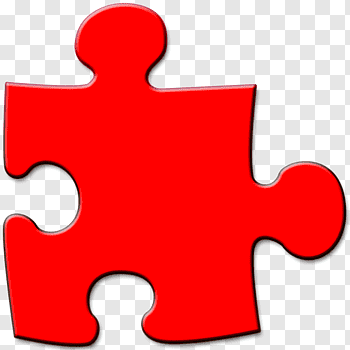 Changes to the 2021-2022 FAFSA
There are no major changes to the 2021-22 FAFSA

The 21-22 FAFSA demo site will launch September 30, 2020.  Screen shots and FAFSA4caster will be available late September.
MyStudentAid mobile app now can be used for FSA id and submitting FAFSAs – new and renewal.
Schedule 1
If a student/parent uses the IRS Data Retrieval Tool, it will now pull over whether or not the student/parent filed a schedule 1, and they will not be asked this question. 
The Schedule 1 question was modified. Students/parents answer “yes” to the schedule 1 question if they filed a Schedule 1 for any reason other than to report: unemployment compensation, educator expenses, IRA deduction, student loan interest deduction, Alaska Permanent Fund dividend, or virtual currency.
[Speaker Notes: Presenter
2019-09-11 20:04:27
--------------------------------------------
Hopefully, there won’t be (m)any  glitches on the government’s  sites.]
Common FAFSA Issues
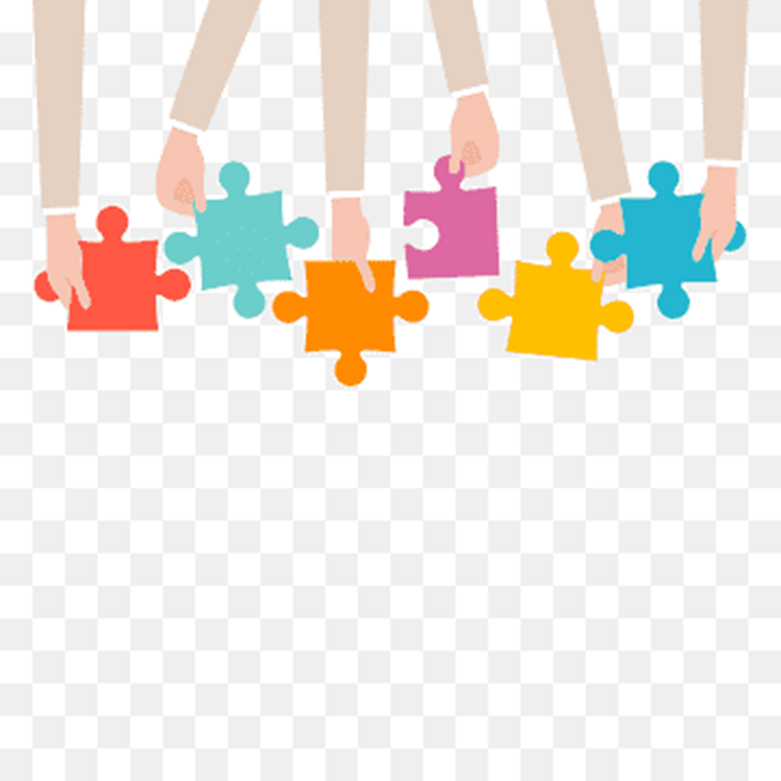 SSN/DOB/Legal Name/Gender
Dependent vs Independent Status
Who is my parent?
Household Size
Undocumented Student/Parent(s)
Reporting Untaxed Income & Assets
Special Circumstances
[Speaker Notes: Presenter
2019-09-11 20:04:28
--------------------------------------------
These are common issues that  students/families have with filing the FAFSA.  We will go over each of these in  detail.]
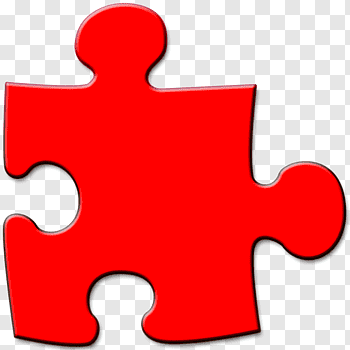 SSN/DOB/LEGAL NAME/ GENDER
If a student’s SSN, Name, and DOB do not match what the SSA has on file, the FAFSA will “reject”
SSN -- If a student reports an incorrect SSN, this cannot be fixed. They will need to file a new FAFSA 
DOB -- Student can fix this by making a correction to their FAFSA
Legal Name -- Student will put their name exactly how it appears on their social security card. A student can correct their name on the FAFSA
Gender -- Male students must register for Selective Service. Students report the gender listed on their birth certificate. 

**Parents name/DOB/SSN also must match what SSA has on file. These can be corrected on the FAFSA**
[Speaker Notes: When a student files a FAFSA, it is run through several major U.S. Government Databases. One of those databases is the Social Security Administration. On the FAFSA, the student must list their name exactly how it appears on their social security card. They also must report their correct DOB. If any of these do not match, the FAFSA will reject. A rejected FAFSA does not calculate an EFC, so the student will not have an EFC until this is corrected. Schools can do nothing until these issues are resolved. 

If the student lists the wrong SSN, the student must file a new FAFSA. This issue cannot be corrected on the existing FAFSA with the wrong SSN
The parent name/dob/ssn also runs through SSA. Parent SSN can be fixed on the students’ FAFSA

Legal Name – the student must list the name as it appears on their social security card
The parent name can be fixed on the student’s FAFSA
Don’t use a nickname

If the student lists the wrong DOB, they can fix this on the FAFSA
Parent DOB can be fixed on the student’s FAFSA

Gender – list the gender assigned at birth. Students born male who identify as female MUST register with selective service. Students born female who identify as male do not have to register with selective service.]
Dependent Vs. Independent
Born before Jan. 1, 1998
Veteran
Active duty military
Married
Children or other dependents
Both parents deceased
Foster care after age 13
Dependent/Ward of court after age 13
Emancipated Minor
Legal Guardianship
Homeless or at risk of being homeless
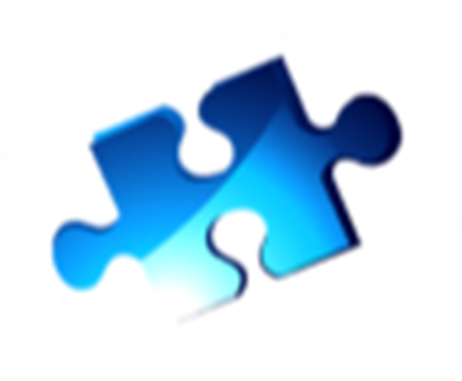 What if these don’t fit the student’s situation?
[Speaker Notes: Presenter
2019-09-11 20:04:28
--------------------------------------------
Dependency Status on the FAFSA  is determined by 13 questions on  the FAFSA. It is not determined  by tax filing status, financial  independence, or whether the  student lives with their parents or  not. A Dependent student is a  student who does not meet any  of the criteria listed in these 13  questions, and is thus  REQUIRED to put parent  information on the FAFSA. An  Independent student is a student  who does meet at lest one of  these criteria listed, and is thus  not required to report parent  information on the FAFSA.  However, an independent  student may need to provide  proof of their independent status.  Sufficient proof or documentation  required to verify independent  status is determined by which  question they answered that  would make them independent,  and the school’s requirements for  documenting that situation.  Veteran: You have engaged in  active duty (including basic  training) in the U.S. Armed  Forces (Army, Navy, Air Force,  Marine Corps, or Coast Guard),  or you were a member of the  National Guard or Reserve who  was called to active duty for  purposes other than state or  training purposes. The school  may request a copy of the  DD214.
Active Duty: Currently serving on  active duty in the U.S. Armed Forces  for purposes other than training. 
Children or other dependents: Must  receive half of their support from  the student between July 1, 2020  and June 30, 2021. The school  may require the student submit  documentation they support the  child/other dependents Both  Parents Deceased: School may  ask for death certificates
Foster care, Dependent/Ward of  court after age 13: Student can  answer yes to this question if  they were in foster care or  dependent/ward of court at any  point after age 13, even if they  are no longer in foster care or  are a dependent/ward of court.  The school may require the  student submit court  documentation or documentation  from social services.  Emancipated Minor: If court  determined the student to be an  emancipated minor, they can  answer yes to this question.  Once a student reaches age 18,  they cannot become an  emancipated minor. The school  may require the student submit  court documentation. 
Legal Guardianship: Student can   answer yes if they were in legal  guardianship immediately before  they reached 18. The court that  made the decision must be must  be located in the student’s state  of legal residence at the time the  court’s decision was made. The  definition of legal guardianship  doesn’t include the student’s  parents even if they were  appointed by a court to be the  student’s guardian. The school  may require the student submit  court documentation. 
Homeless: If at any time on or after  July 1, 2020 the high school,  school district homeless liaison,  director of an emergency  shelter/transitional housing  program/runaway or homeless  youth basic center/transitional  living program determined the  student was an unaccompanied  youth who was homeless or at  risk of being homeless. Students  who aren’t in high school can  have a homeless determination  made by a Financial Aid  Administrator. The school may  require a student submit  documentation of this  determination. 
Homeless means lacking fixed,  regular, and adequate housing. You  may be considered homeless if  you are living in shelters, parks,  motels, or cars, or are  temporarily living with other  people because you have no  place else to go. If you are living  in any of these situations and  fleeing an abusive parent, you  may be considered homeless  even if your parent would provide  support and a place to live.   Unaccompanied means you are  not living in the physical custody  of your parent or  guardian. Applicants who are  between the ages of 21 and 24  and who are unaccompanied and  homeless or self-supporting and  at risk of being homeless qualify  for a homeless youth  determination, and will be  considered independent  students. If the student cannot  answer yes to any of these  questions, but feels they have  special circumstances, refer the  student to the financial aid office.  If the student can provide the  office with documentation  showing why they cannot get  their parent(s) FAFSA  information, the school may be  able to override the Dependency  status on the FAFSA. This is  called a Dependency Override.  Some possible examples could  include:
Student can document abuse
Parents have drug/substance abuse  issues that make it difficult for  student to obtain FAFSA  information Student cannot  locate their parent(s)
Incarcerated parent(s)
These situations will require  documentation from the student and  possibly even a 3rd party. 
Feel free to discuss some other  situations in which your school would  approve a Dependency Override.]
Dependency Override
Student is not able to provide parental information due to special circumstances
Student starts process with financial aid office
Workshop on 11/18/20 will discuss scenarios in detail
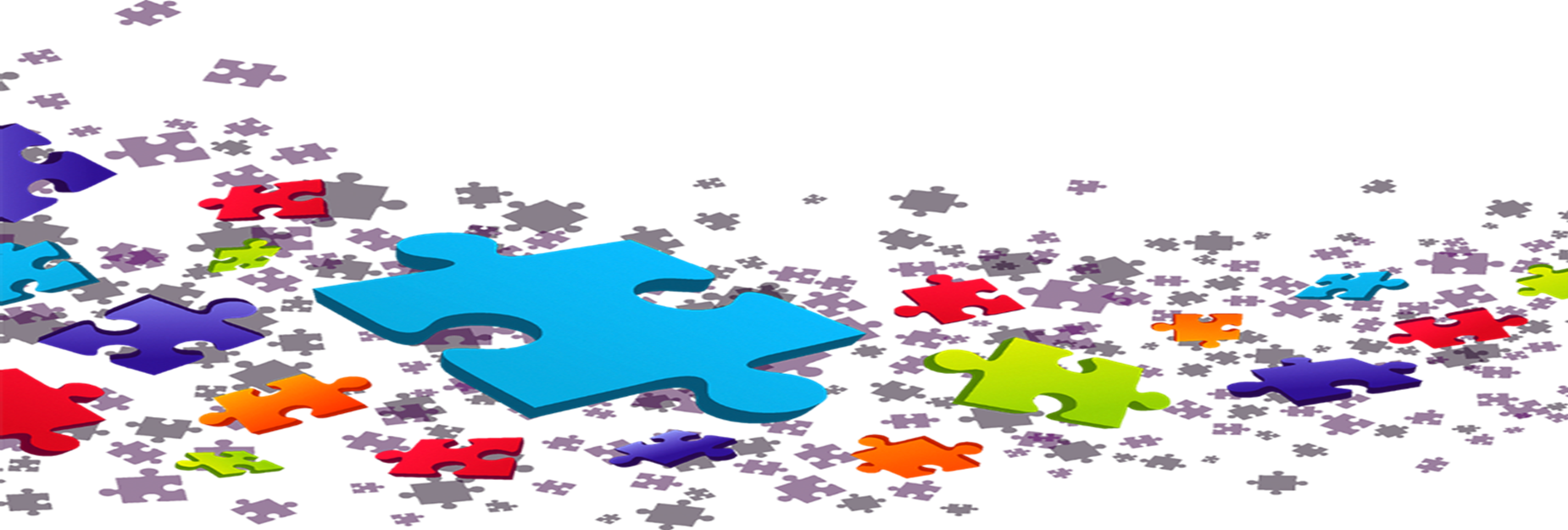 [Speaker Notes: Presenter
2019-09-11 20:04:28
--------------------------------------------
Discuss the above scenarios. Feel  free to have each speaker add to  these or discuss other scenarios  they may encounter at their  school]
Who	is my parent?
[Speaker Notes: Presenter
2019-09-11 20:04:29
--------------------------------------------
Dependent students are required  to report parent information on the  FAFSA. For reporting purposes,  “parent” means the legal  (biological or adoptive) parent or  step-parent. Report both if:
Your parents are married to each   other Your parent is married to a  step-parent
Your parents are unmarried, but  living together
Same-sex parents who are living  together/married both go on the FASFA Report  1 parent (Divorce/Separation):
Report the parent you lived with  most the past 12 months 
If you didn’t live with either parent  more, report the information for  the parent who provided 51% of  your financial support over the  past 12 months. If this is equal,  then the student can determine  who they will put on the FAFSA.
If your parent has remarried, you  must report your step-parent,  regardless of whether the  stepparent has legally adopted  the child or not.]
Household Size
Dependent Students
Student
Parent(s)
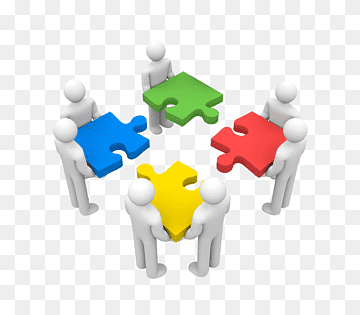 Parent(s)’ other children or  other dependents they support
Independent Students
Student
Spouse
Children or other dependents  they support
[Speaker Notes: Presenter
2019-09-11 20:04:29
--------------------------------------------
For Household Size dependent  students include themselves even if  they do not live with their  parents. They also include their  parent(s), and their parents other  children/dependents whom the  parent(s) will support by more  than half between July 1, 2021 and June 30, 2022. Independent Students include  themselves, their spouse, and  their children or other  dependents whom they will  support by more than half  between July 1, 2021 and June  30, 2022. 
If the student/parents have foster  children for whom the foster care  system, state, or other entity  provides more than half support,  those foster children should be  excluded from household size on  the FAFSA. If the  student/parents are providing  more than half of the foster  child's support throughout the  award year covered by the  FAFSA, then the child can be  included in the household size.  The same is also true for children  who are placed in kinship care or  kinship foster care by a Child  Welfare Program or Child  Protective Services Program  which does not provide benefits  covering more than half of the  child's support throughout the  award year covered by the  FAFSA.]
Undocumented Parents/Students
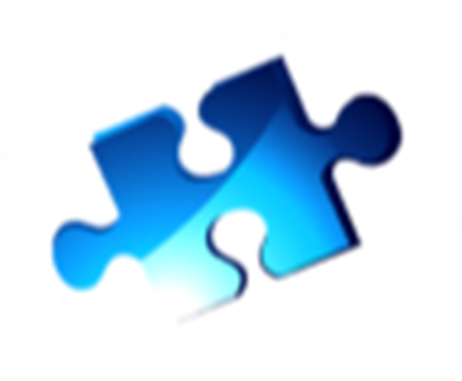 Undocumented Parent(s)
SSN should be reported as 000-00-0000
Cannot obtain an FSA ID
Print Signature Page and mail to FAFSA processing
Undocumented Students/DACA Students
Not eligible for federal financial aid (even w/ valid SSN). They are also not eligible for State of Kansas aid
Undocumented/DACA students who graduate from a Kansas HS may be able to qualify for in-state tuition at KS colleges
Undocumented/DACA students should not file a FAFSA unless they have confirmed with their school of choice that they want them to have one on file. Without a SSN, the FAFSA rejects, and cannot calculate an EFC. Many schools with a high undocumented/DACA population do not use the FAFSA to calculate financial need and have separate financial aid applications
[Speaker Notes: Presenter
2019-09-11 20:04:29
--------------------------------------------
Undocumented Parents
Undocumented parents should still  be put on the FAFSA if the  student is a dependent student.  The undocumented status of a  parent does not affect a  student’s FAFSA/federal aid  eligibility. If a parent is  undocumented, then their SSN  will need to be filled out as  000-00-0000.
Since an individual cannot obtain  an FSA ID without having a SSN,  undocumented parents needing  to sign the FAFSA for their  student will need to complete a  signature page and mail it to the  Department of Education. This  will take time to process, usually  weeks, so these families should  start the process early if at all  possible. A signature page will  need to be done each time a new  FAFSA is submitted and for each  subsequent correction. A  signature page can be found on  the online FAFSA, and once  filled out and signed, it will need  to be mailed in. Processing can  take 6-8 weeks.
Undocumented Students/DACA  Students
Both groups are not eligible for  federal financial aid or state aid from  the state of Kansas.
However, they may be eligible for  other types state and/or institutional  aid. In some cases, they may  also be eligible for in-state  tuition. This varies state-by-state  and is usually applicable to  DACA students. The state of  Kansas does not have any state  aid programs that  undocumented/DACA students  can qualify for. Undocumented  students are students who are  not US citizens, US nationals, or  eligible noncitizens do not  generally have an SSN so they  cannot complete a FAFSA.  Institutions have varying  recommendations for  Undocumented/DACA students  and the student should contact  the financial aid office directly  about their process.
 
DACA students are a subgroup of  undocumented students. 
DACA stands for Deferred Action   for Childhood Arrivals. Being a  DACA student does not provide  an individual with lawful status in  the US; it is a process in which  the removal action of an  individual is deferred/delayed, for  a period of 2 years, and may be  renewed under certain  circumstances. Though DACA  students do not have lawful  status in the US, they may obtain  work authorization. If they have  work authorization, they may be  able to obtain a SSN. DACA  students with an SSN are able to  fill out a FAFSA, but will not  receive Federal Financial Aid.  However, filling out the FAFSA  may possible make them eligible  for state or institutional awards  depending on the state and  school. DACA students should  contact the financial aid office of  the institution they are interested  in to inquire about their eligibility  for state/institutional aid. When  the FAFSA is processed, it will  reject because of citizenship  status. 
If an undocumented student attended  an accredited Kansas high  school for 3 or more years,  graduated from an accredited  Kansas high school, or earned a  G.E.D., they can have in-state  tuition at any postsecondary  educational institution in the state  of Kansas. They also have to  sign an affidavit saying they will  file an application for citizenship  as soon as they are eligible to do  so. A student in this situation  should check with the school to  which they are applying. 
Undocumented and DACA students are not eligible for state financial aid (Kansas Comprehensive Grant, State of KS Scholarship, Ethnic Minority Scholarship, Kansas Career Work-Study, Kansas Career Technical Workforce Grant, Kansas Military Service Scholarship, Kansas National Guard Educational Assistance, Kansas Nursing Service Scholarship, Kansas Teacher Service Scholarship, Kansas ROTC Service Scholarship, or any of the graduate scholarships listed on the KBOR website. Resource: https://studentaid.ed.gov/sa/sites/default/files/financial-aid-and-undocumented-students.pdf]
IRS Data Retrieval Tool
Links to the IRS for reported tax  information
Populates financial information pages for parent and student (if applicable)
Information populated is secure and will  appear as “transferred” not as  numbers/amounts
Accurate tax records rather than estimates
Reduces verification paperwork, if selected
*change for 2021-22 – The IRS will transfer the Schedule 1 information to the FAFSA and the student will not have to answer “yes” or “no”
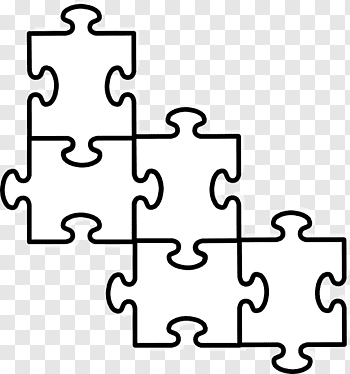 [Speaker Notes: Presenter
2019-09-11 20:04:30
--------------------------------------------
Though families can fill out the FAFSA  manually, it is much easier for  them to use the IRS Data  retrieval tool to bring over their  2019 tax information, especially  with the 2018 1040 form  changes. We encourage all  families, if eligible, to use this  tool! If a family uses the tool,  they should NOT change the  transferred information. This  could cause delays in receiving  financial aid and could result in a  financial aid office needing to put  the student through a process  called Verification. Students &  families who filed an amended  return will have access to use the  IRS DRT. The student’s  Financial Aid Office may need to  request a copy of the amended  information after the FAFSA is  received. This IRS DRT tool will  not be available for families who:
-Do not have a Social Security  Number
-Are married but file taxes separately
-Are divorced but filed jointly
-Are unmarried but living together
-Filed a foreign or Puerto Rican return
It is available to families who have  filed a 1040X, but the IRS Data  Retrieval Tool will pull in the  information from the original tax  return, not the 1040X. Students  will then need to provide copies  of the 1040X to the school.]
IRS Data  Retrieval Tool
Students and parents answer eligibility questions on the FAFSA for the IRS tool

Page appears explaining eligibility - can click “Link to IRS” or “No Thanks”

Transferred data will be hidden in fields after using the IRS tool
[Speaker Notes: Presenter
2019-09-11 20:04:30
--------------------------------------------
The FAFSA still has students/parents  answer eligibility questions for  the IRS DRT, but then they are  led to a page that explains they  are eligible to use it. They can  then either click “Link to the  IRS”, or opt out of using the IRS  DRT by selecting “No Thanks”.  They still have to agree to link to  the IRS information, but this  format will hopefully result in  more students and families using  the IRS DRT since it is set up as  more of an opt out process.
Special Note on IRS & Pension  Rollovers. If the DRT transfers in an  amount greater than $0 for the  Untaxed Portions of Pensions or  IRAs, the student/parent will be  given a follow up question about  whether than amount includes a  rollover. If the parent/student  answers ‘yes,’ they will be  prompted to input the rollover  amount. The system will then  remove the rollover portion from  the IRS transferred data. (EA  8-7-2017. Changes to the IRS  Data Retrieval Tool Process).]
Assets and Investments
Report:
Don’t Report:
Cash, Savings, Checking
Rental properties
Trust Funds, Money  Market Funds, Mutual  Funds
Stocks, Bonds, CDs
529 plans
Business Net Worth –  more than 100  employees
The value of the home you live in
Value of life insurance or retirement plans
Business Net Worth –  100 or less employees
Family farm
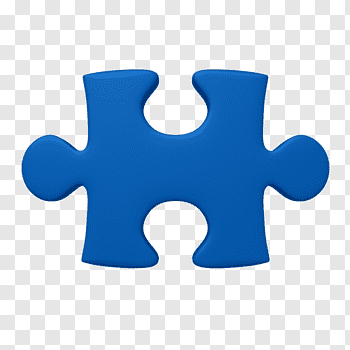 ***Net Worth = Current Value – Debt***
[Speaker Notes: Presenter
2019-09-11 20:04:30
--------------------------------------------
What assets and investments must  be reported on the FAFSA?  Students and parents will report  the total current balance of cash,  savings, checking accounts,  rental properties, “Take-Back”  mortgages, Trust Funds,  UTMA/UGMA accounts, money  market funds, mutual funds,  certificates of deposit (CDs),  stocks, stock options, bonds,  other securities, Coverdell  savings accounts, 529 plans,  land sale contracts,  commodities. They will also  report business net worth if their  business has more than 100  employees. 529 Plans: If the  student is a dependent student  who owns qualified educational  benefits or education savings  accounts, such as Coverdell  Savings Accounts, 529 College  Savings Plans, the value of that  investment is reported under the  parents’ section, not the student.
Don’t report the home you live in,   the value of life insurance or  retirement plans (401k plans,  pension funds, annuities,  non-education IRAs, Keogh  plans, etc.), business net worth if  the business has 100 or fewer  employees, or family farm if the  farm is your principle place of  residence and you participated in  the farming operation.]
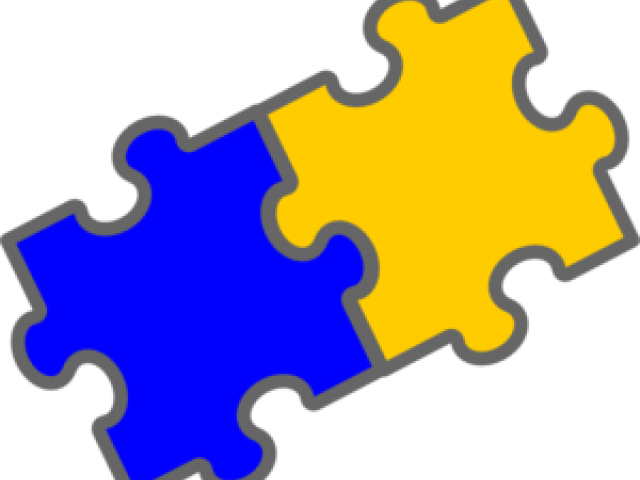 Untaxed Income
Report:

Child support received
Untaxed portions of IRA distributions, pensions, and Health Savings Accounts
Housing, food and other living allowances paid to members of the military, clergy  and others
Veterans non-education benefits
Workers’ Compensation
Money received or paid on the student’s behalf (bills) from someone not listed on  the FAFSA
[Speaker Notes: Presenter
2019-09-11 20:04:30
--------------------------------------------
Here are a few examples of items  to report in Untaxed income and  items not to report. In the Help &  Hints box on this section, there  will be additional details of what  to report and what not to report,  but here are a few examples.  This is a comprehensive list in  case you get specific questions.  No need to cover the entire list:
Payments to a tax-deferred pension  & retirement savings plans. W-2  boxes 12a-12d, and codes  D,E,F,G,H,S. IRA deductions  and payments to self-employed  SEP, SIMPLE, Keogh and other  qualified plans
Child support received
Tax exempt interest income  Untaxed portions of IRA distributions  Untaxed portions of pensions 
Housing, food and other living  allowances paid to members of the  military, clergy and others  (including cash payments and  cash value of benefits)
Veterans non-education benefits such  as Disability, Death Pension, or  Dependency & Indemnity  compensation and/or VA  Educational Work-Study  allowances Workers’  Compensation
Disability Benefits
Untaxed portions of Railroad  Retirement benefits, Black Lung  benefits Refugee Assistance
Foreign Income that wasn’t taxed 
Untaxed portions of Health Savings  Accounts 
Money received or paid on the  student’s behalf (bills) from someone  not listed on the FAFSA Welfare  Payments
Untaxed Social Security benefits  Supplemental Security Income
Workforce Innovation and Opportunity  Act Educational benefits  On-base military housing or a  military housing allowance  Combat Pay
Benefits from Flexible Spending  Plan
Foreign Income Exclusion or credit  for federal tax on special fuels  Social Security Disability
In-Kind support is other than money,  for example, friends or relatives  giving the student food or  allowing him to live with them  rent-free. That support isn’t  included as untaxed income,  though you may use professional  judgment (e.g., by reducing the  cost of attendance or increasing  income) with students who  receive such in-kind support.  This is not the same as housing  and other allowances received  as compensation for a job,  which, as stated earlier, must be  reported. If the student is living  with someone who is paying  living expenses, it can be difficult  to determine whether the support  is cash support or in-kind  support. The basic rule is: if  someone pays a cost the student  is obligated to pay, the amount  counts as cash support.]
Untaxed Income
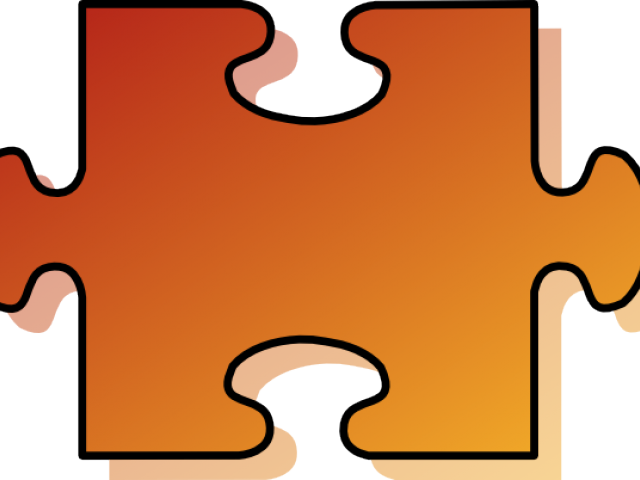 Don’t Report:

IRA or Pension rollovers
Value of on-base military housing or the value of a basic military allowance for  housing.
Student Aid
Earned Income Credit
Welfare Payments
Untaxed Social Security benefits & Social Security Disability
Supplemental Security Income
Flexible Spending Plan benefits
[Speaker Notes: Presenter
2019-09-11 20:04:31
--------------------------------------------
Don’t Include:
Payments to a tax-deferred pension  & retirement savings plan  amounts reported in code DD  Foster care or adoption  payments 
IRA or Pension rollovers (may need  to submit 1099R information to  college, if requested) Value of  on-base military housing or the  value of a basic military  allowance for housing. Extended  foster care benefits
Student Aid
Earned Income Credit  Additional Child Tax credit]
Verification Process
If FAFSA selected by the Department of Education or the school, verification must be completed before federal (and some state) aid can be disbursed

If a student is selected for verification by the Department of Education, they are selected at every school


Verification classifications and items to verify
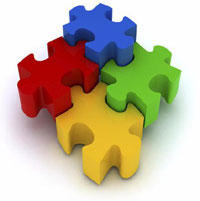 [Speaker Notes: Presenter
2019-09-11 20:04:31
--------------------------------------------
Students must completion verification,  if selected, before aid can be  disbursed. Student should  always work with their college’s  Financial Aid Office to ensure  they submit the proper  paperwork. Using the IRS DRT  appears to reduce the likelihood  of being selected for verification  and reduces the amount of  paperwork needed to be  submitted, if selected.
Sometimes colleges will select  students for verification if FAFSA  information appears to be  incorrect.]
Putting in your last piece of the puzzle…sort of…
Once the FAFSA is submitted…

1. Review the Student Aid Report (SAR)  View in the myStudentAid app

2. Complete Verification, if selected
3. Financial Aid Offers

Earlier FAFSA = Earlier Offers?
Pay special attention to Priority Dates
[Speaker Notes: Presenter
2019-09-11 20:04:31
--------------------------------------------
SAR- Once a student completes and  submits the FAFSA, they will be  emailed a SAR (if they provided  an email address on the FAFSA;  if they do not provide an email,  they will receive a SAR  Acknowledgement in the mail – it  lists FAFSA info they provided  and any corrections will need to  be made at www.fafsa.gov).  Students/families should review  this SAR to make sure that they  have completed the questions  correctly on their FAFSA.
Verification is a process in which a  financial aid office will need to  verify certain student/family  information on the FAFSA. If the  school’s financial aid office  requires further information to  process the student’s FAFSA,  such as Verification of  information, they will contact the  student directly. It is important  that a student know how the  office will contact them, whether  it be through their student  account, email, phone, mail, etc.  Using the IRS Data Retrieval  Tool will cut down on some of  the paperwork a student must  submit to the school. 
Financial Aid Offers – Eventually,   once a student’s file is complete, a  student will receive an award  letter or notification of their  awards from the schools they  submitted their FAFSA to. Again,  it depends on the school on how  the student will be contacted  about their awards. The school  will provide instructions to the  student on how they can review  and accept any awards, and they  should also let the student know  if there is more information or  paperwork needed for the  student to borrow certain types  of aid; for example, federal loans  require that a student fill out a  Master Promissory Note and  complete Loan Entrance  Counseling to borrow their first  set of loans. Though the FAFSA  is available much earlier for  students to fill out, schools may  not be awarding much earlier  than in previous years. Students  should reach out to their school’s  financial aid office to determine  when they might expect an  award notification.
Priority dates are important for the  FAFSA. If a student’s school has  a priority date to turn in the  FAFSA then students should try  to complete and submit their  FAFSA by that date to be  considered for the best financial  aid package possible. However,  if a student files the FAFSA after  the priority date, there is still  federal aid that they can be  awarded such as Pell Grants,  Student Loans, and Parent  Loans.]
Professional Judgement
Student cannot provide parental information

Dependency Override
FAFSA does not reflect current financial  situation

Loss of Income or Resources
Increase of Non-Discretionary Expenses
Change in Marital Status
Parent in College
Student/family starts this process with the  financial aid office – after filing the FAFSA

Do not let students attempt to do this on their  own.
Schools differ on what they allow for  professional judgement
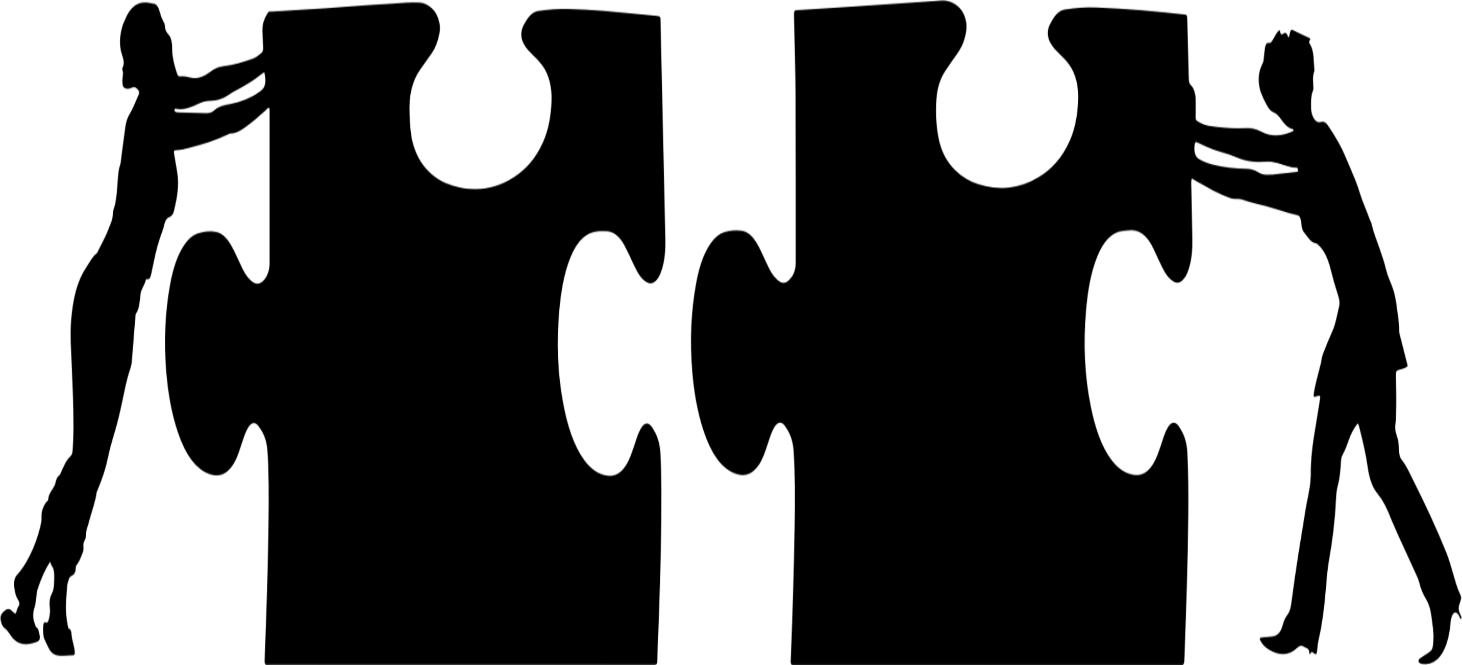 [Speaker Notes: Presenter
2019-09-11 20:04:32
--------------------------------------------
If the FAFSA does not reflect the  current financial situation of the  student/family, then encourage  students to speak to their  financial aid office about a  special circumstance. 
The professional judgement process  that financial aid offices can go  through is a process to see if the  student can become eligible for  additional aid. Going through this  process does not guarantee  extra aid and it can require  extensive documentation of  finances. Each office may work  slightly different in this process,  so a student/family should check  with their financial aid office  about this process.]
Unique Student Situations & the FAFSA – November 18, 2020

Student cannot provide parental information
Homeless, Foster Care, Dependency Override
Undocumented/DACA students/parents
Change in financial circumstances
Loss of income/resources
Increased expenses
Change in marital status
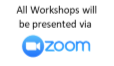 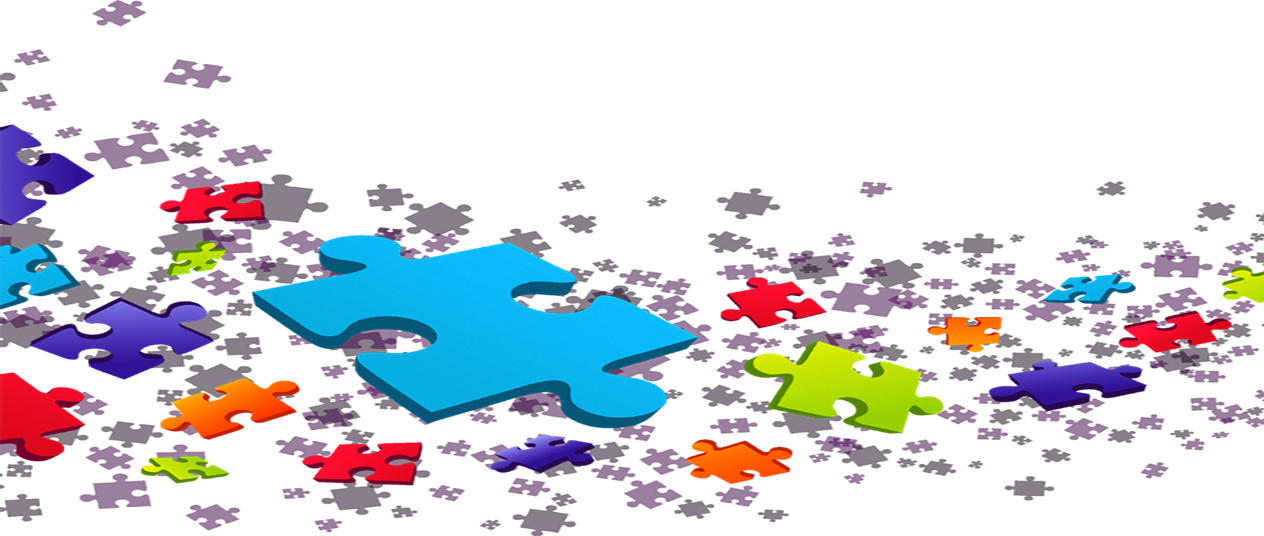 [Speaker Notes: Will have the opportunity to submit questions in advance, and can ask during the session. 

Session will be recorded]
FAFSA Tips for Students (and Parents)
Apply Early! Make sure you know your school’s priority date
Give yourself time to fill it out – 30 minutes
Set up your FSAID & Password ahead of time
Use the IRS Data Retrieval Tool
Double check all your info-especially your SSN
Look for alerts and messages
Use the Help & Hints boxes throughout the FAFSA
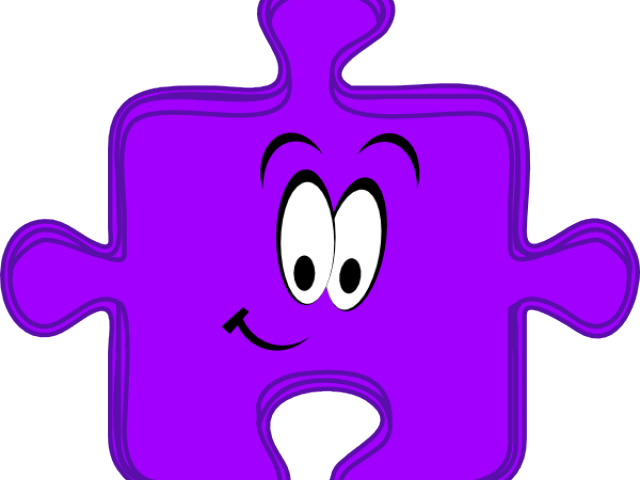 [Speaker Notes: Presenter
2019-09-11 20:04:33
--------------------------------------------
Apply early! You can file your FAFSA  as early as October 1. Many  schools have priority dates for  limited funded aid programs.  Students generally need to file  their FAFSA by these priority  dates for these schools to be  considered for limited funded aid  programs. You can still generally  submit a FAFSA after the priority  date; however, meeting the  priority date will ensure you are  considered for limited funded aid.  The FAFSA takes time to fill out,  so families should carve out  some time to complete this,  especially if this is the first time  they are filing. First time filers  should allow approximately  30-40 minutes. 
Students and families can save the  FAFSA and come back to it later  before officially submitting it. We  encourage families to save each  page after it is completed to  ensure that no information is lost  if they accidentally log out or  technical issues arise.
Use the IRS Data Retrieval Tool to  minimize mistakes on the FAFSA  and speed up the financial aid  processes at your school (using  the IRS DRT can minimize the  amount of paperwork required to  complete verification or other  processes). The IRS DRT is  available for the 2020-2021  FAFSA beginning in October  2019. Social Security errors are  the only errors schools cannot  fix. So again, families should  double, triple, and quadruple  check that their SSNs are  reported correctly. If the student  does make a mistake in reporting  their SSN on the FAFSA, they  will need to file a new FAFSA to  correct the issue.
Look for Alerts and Messages text  at the top of the page while filling  out the FAFSA. Messages will  appear if you leave a question  blank or it is likely an error was  made. For example, if someone  lists their income and taxes as  the same amount, they’ll be  alerted to check the information.  Throughout the FAFSA, there  are Helps & Hints boxes that  appear on the right side of the  screen. These can provide  additional clarifying information  as questions come up.]
What does the FAFSA do?
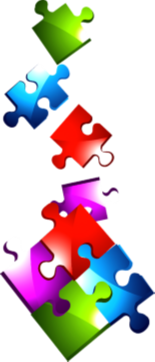 Assesses a family’s ability to pay for  educational expenses, and determines what  type of aid programs the student qualifies for
Two Building Blocks
Cost of Attendance – determined by school
Expected Family Contribution – determined by  FAFSA
Some aid programs require financial need

COA – EFC = Financial Need
[Speaker Notes: Presenter
2019-09-11 20:04:33
--------------------------------------------
The FAFSA assesses a family’s  ability to pay for educational  expenses. The FAFSA formula is  quite complex, and it takes into  account many things besides  income and assets.  While the  FAFSA does look at taxed and  untaxed income, assets, and  benefits (such as unemployment  or Social Security), the FAFSA  also looks at living expenses, the  number of people in the  household, the number of  students who will be in college,  and even parents’ age. The  FAFSA will be used by the  college or university to determine  the level of financial need and  the type of aid available. Schools  use two building blocks to  determine aid eligibility: Cost of  Attendance and Expected Family  Contribution.  Cost of Attendance  – this is determined by the  school and it is a budget of the  expenses for a student at the  particular school. This budget  includes tuition, fees, room &  board, books & supplies,  transportation costs and  personal expenses as outline by  the institution. Cost of  Attendance varies between  institutions. Direct costs are  those charged by the school.  Indirect costs are those  educational expenses related to,  but not charged by the school.
Expected Family Contribution –  calculated by the FAFSA and determines  eligibility for financial aid. This  number is defined as an amount  that the family may be able to  contribute towards college based  on the FAFSA information.  However, families are not  necessarily required to pay this  amount. This number determines  eligibility for certain types of aid.  This is sort of like a financial aid  index. The Department of  Education defines the EFC cutoff  for Pell Grants, but schools may  set a specific EFC requirement  for institutional or certain types of  campus-based aid. The EFC is  the same at every school.  Financial Need – Some types of  financial aid requires that a  student have financial need. Not  all programs require financial  need. Schools calculate need by  subtracting the EFC from the  COA. This number determines  the amount of need-based aid a  student can receive. Some aid  programs require financial need,  but not all.]
Types of Aid
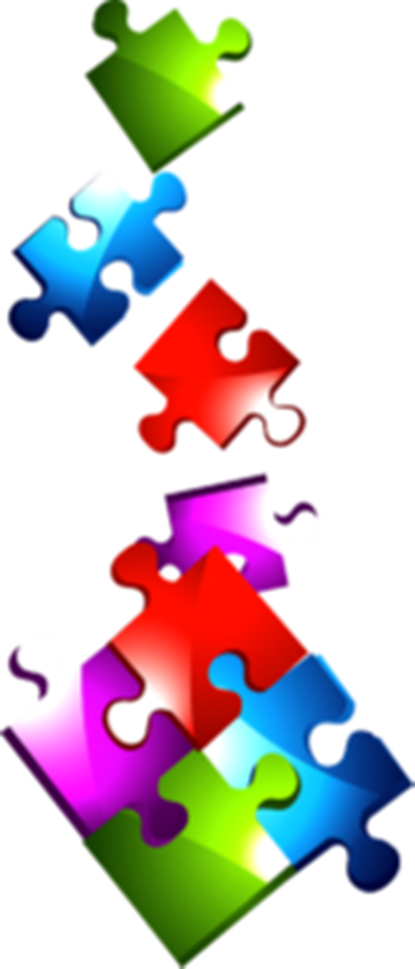 Grants
Federal Pell, TEACH, FSEOG
KS Comprehensive Grant
Institutional

Loans
Federal
Subsidized, Unsubsidized, Parent Loans (PLUS)
Private
Federal Work-Study
Federal dollars paid in exchange for part-time employment on campus
School comes first

Scholarships
Institutional
Private/Outside
State/KBOR
Resources
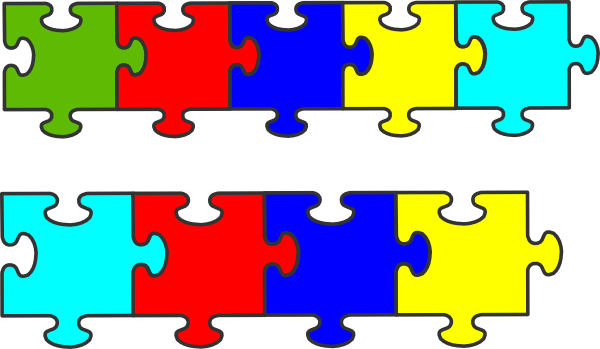 Studentaid.gov
Financialaidtoolkit.ed.gov
KSdegreestats.org
KASFAA- kasfaa.org
Net Price Calculators
NASFAA – nasfaa.org
[Speaker Notes: Presenter
2019-09-11 20:04:38
--------------------------------------------
There are some tools as Educators  you can use to help your  students. 
Another great resource for both  students and educators is  mycollegemoneyplan.org.  Students can set up a profile.  Students can go through  modules that teach them about  applying for scholarships, filing  the FAFSA, making sure they  have enough aid to cover their  expenses, creating a financial  plan for college, and even how to  avoid Identity Theft. Educators  can also use this resource. The  site provides lesson plans for  educators that cover a variety of  topics such as exploring college  opportunities, exploring college  costs, the FAFSA, building a  financial plan, and even learning  about credit and debt. We  encourage you to check out the  site and use these resources.  Cash Course is a student’s real  life money guide to becoming a  financial expert. As an educator,  you can assign lessons to your  students. Students will be guided  through each lesson as they  learn about different topics  spanning the entire array of  financial literacy. The best part  is that this resource is FREE! 
This page shows the first few results  for a student who searches  “Kansas” as a state they are  searching for colleges in.  Students can search for schools  by program/degree, location  (state, region, zip), size, name,  type of institution (private, public,  For profit, religiously affiliated,  etc). This website shows you the  average annual cost, the  graduation rate, and the starting  salary after attendance. If you  click “more details” there is a  further breakdown on financial  aid & debt, student body profile,  sat/act scores, and academic  programs. 
Federal law mandates each school  have a Net Price calculator on  their website. You can  encourage schools to use the net  price calculator to figure out how  much they will be receiving in  scholarships, grants, loans,  work-study, and their  out-of-pocket costs. When the  student clicks on the net price  calculator they will enter in  demographic, financial, and even  academic information. Each  school administers this  differently, so there may be  questions on one school’s net  price calculator that are not on  another’s net price calculator.  The net price calculator will give  the student a close estimate of  what they can expect to pay out  of pocket, and what type of aid  they can expect.  Ksdegreestats.org is something  that our KBOR IR & IT  departments  developed that is  on the KBOR website and is a  nice resource for counselors,  students & their families to  compare degree programs,  including costs, salaries, average  debt, etc.  You can choose a  major and compare that program  at up to 3 different schools at a  time to see what your costs will  be.
Studentaid.ed.gov is a great website  for anyone to learn about federal  financial aid options and  processes. They have  information on how to get  started, what each option is,  requirements, guidelines on  eligibility, and a repayment  estimator for loans. This is the  go-to tool for most financial aid  administrators.
Financial Aid Toolkit is a great  government website for all parties to learn  about financial aid (students,  families, resources for high  school counselors, etc. You can  search for resources by type,  audience, topic, and time of year.  They have sample power points,  informational worksheets, info  graphics, messages for social  media and emails, and much  more!]
More Workshops Coming!!
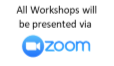 Exploring Scholarship Opportunities – October 21, 2020

Unique Student Situations & the FAFSA – November 18, 2020

Financial Literacy – January 13, 2021

Financial Aid 102- the Post FAFSA Process – February 16, 2021
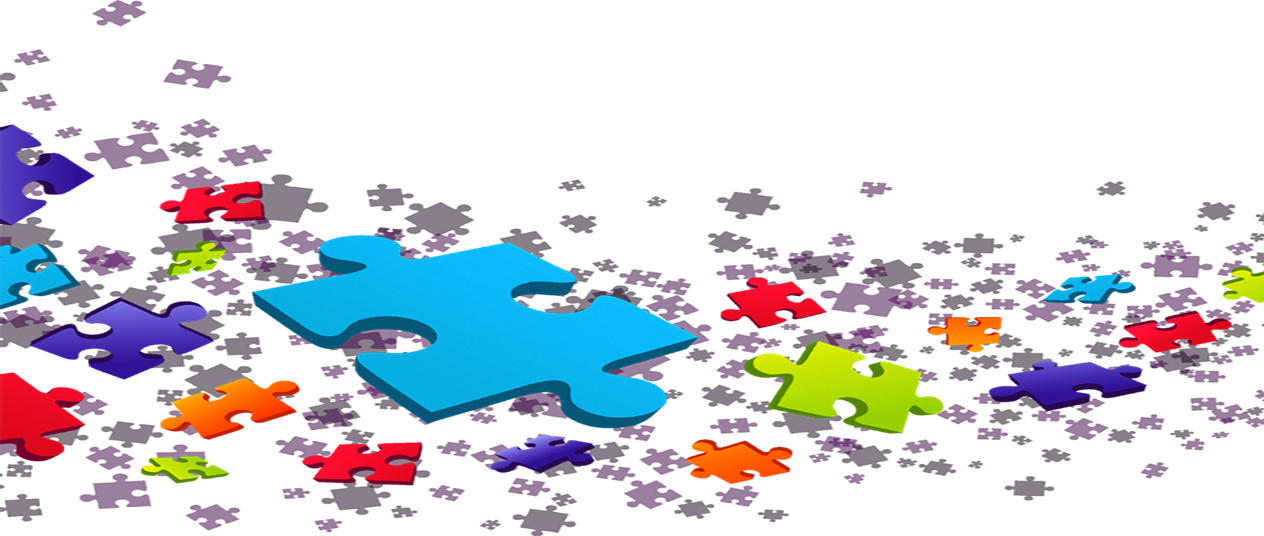 Questions?
Please complete your evaluations!
Thank you for attending via Zoom!
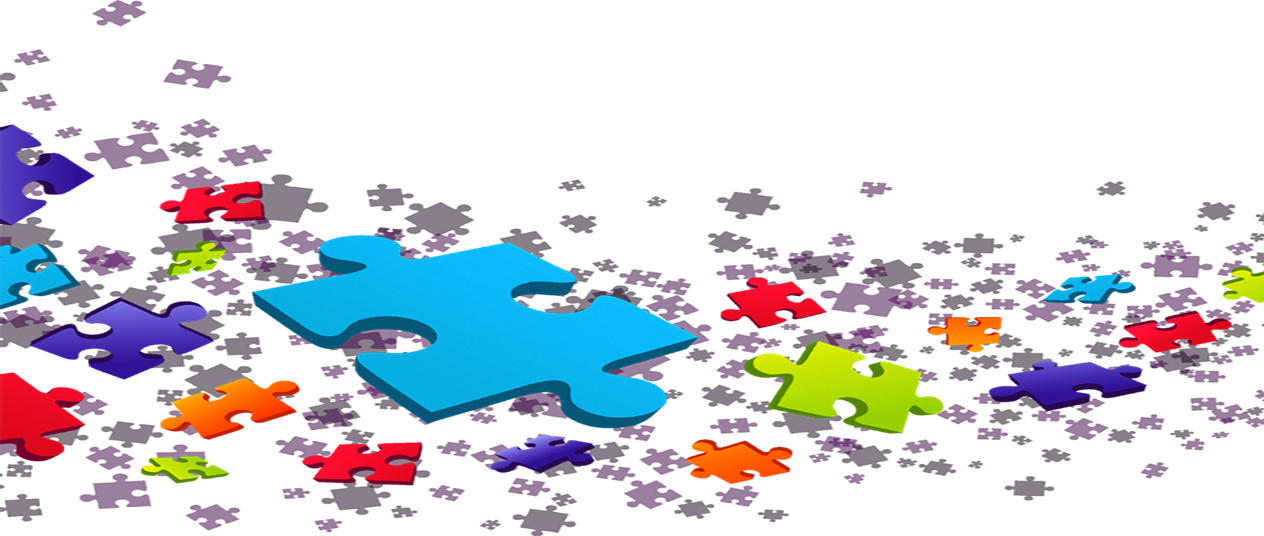